Grammar
Present tense –ar verbs:
3rd person plural (-an)
Y7 Spanish
Term 3.1- Week 1 - Lesson 49
Author names: Amanda Izquierdo / Nick Avery / 
Rachel Hawkes
Date updated: 16/05/20
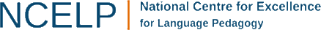 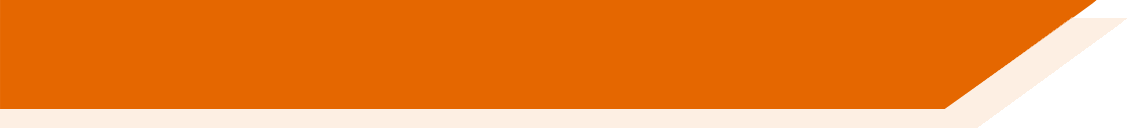 Talking about what other people dopresent tense -ar verbs: 3rd person plural (-an)
Remember that present tense –ar verbs change depending on who the verb refers to.
Compare
Viaja a Francia.
S/he travels to France.
Viajan a Francia.
They travel to France.
To mean ‘they’ with an –ar verb, remove –ar and add –an to the stem.
organiz-
organizar
organizan
they organise
sacar
they take (something) out
sac-
sacan
[Speaker Notes: The 3rd person singular form is used for comparison with the new verb form (3rd person plural).]
escuchar
Durante las vacaciones, Inés está en Francia, Nuria y Pedro están en España.
Escucha y marca la opción correcta. ¿Qué significa?
They do different activities.
¿Qué significa? (en inglés)
She travels to the towns.
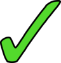 1
She enjoys nature.
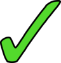 2
They travel to the islands.
3
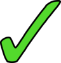 They spend time on the beach.
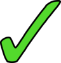 4
She rides a horse.
5
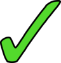 They look at the sea.
6
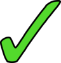 She looks for the river.
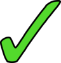 7
They ride a bike.
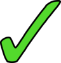 8
[Speaker Notes: This task aims to help learners differentiate the endings for 3rd person singular and plural. 

Some students may be able to write the English translation the first time they listen. However, others may need to listen again in order to write the English translations. This is supported by the order of animations.

Transcript:
Viaja a los pueblos.
Disfruta la naturaleza.
Viajan a las islas.
Pasan tiempo en la playa.
Monta a caballo.
Miran el mar.
Busca el río.
Montan en bicicleta.]
Verónica habla de las cosas que hace normalmente durante las vacaciones.
escribir / escuchar
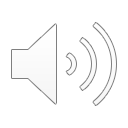 Escribe los verbos en español.  Luego, escucha y compara.
Normalmente paso las vacaciones en Lima, la capital de Perú, con mi amiga Rosa. Rosa  _____________ en una tienda, pero _____________ durante las vacaciones. Cada julio cuatro amigos de Francia _____________ al aeropuerto y _____________ en coche a la ciudad. Luego, Rosa _____________ comida y _____________   platos deliciosos. Cada vez _____________ si _____________ ropa apropiada. _____________ zapatos de montaña, porque ¡_____________ mucho!
[1] works
[2] she rests
[3] arrive
[5] buys
[4] they travel
[7] she asks
[6] she prepares
[8] they carry
[9] They need
[10] they walk
[Speaker Notes: This activity allows for written production of –ar verbs in 3rd person, both singular and plural, together with vocabulary introduced this week and revisited vocabulary. There is no need for students to copy the whole text or to print it for them – they can just write 1-10 in their books and write the word missing in each gap.

Note: the English questions sometimes include the pronoun and sometimes do not. This will prompt students to remember that it is the verb ending itself that usually tells you ‘who’ is doing the action, and ‘trabaja’ means ‘works’ and also ‘s/he/it works’, for example.

After students have written the Spanish translation, the audio file can be played and students can check their answers. The teacher can also show the answers on the next slide.]
Verónica habla de las cosas que hace normalmente durante las vacaciones.
escribir / escuchar
First, complete the text by translating the English words in gaps.Then, listen and check.
Normalmente paso las vacaciones en Lima, la capital de Perú, con mi amiga Rosa. Rosa  _____________ en una tienda, pero _____________ durante las vacaciones. Cada julio cuatro amigos de Francia _____________ al aeropuerto y _____________ en coche a la ciudad. Luego, Rosa _____________ comida y _____________   platos deliciosos. Cada vez _____________ si _____________ ropa apropiada. _____________ zapatos de montaña, porque ¡_____________ mucho!
[1] trabaja
[2] descansa
[3] llegan
[4] viajan
[5] compra
[6] prepara
[8] llevan
[7] pregunta
[9] Necesitan
[10] caminan
[Speaker Notes: ANSWERS
The answers are animated to appear one by one to allow students to produce them, as appropriate, thus gaining additional pronunciation / reading aloud practice.]
¿Entiendes? Lee las preguntas y escribe las respuestas.
leer / escribir
Normalmente paso las vacaciones en Lima, la capital de Perú, con mi amiga Rosa. Rosa trabaja en una tienda, pero descansa durante las vacaciones. Cada julio cuatro amigos de Francia llegan al aeropuerto y viajan en coche a la ciudad. Luego, Rosa compra comida y prepara platos deliciosos. Cada vez pregunta si llevan ropa apropiada. Necesitan zapatos de montaña, porque ¡caminan mucho!
Trabaja en una tienda.
Llegan cada julio.
Llegan cuatro amigos.
Viajan en coche.
Necesitan zapatos de montaña.
[Speaker Notes: In this activity students will test their reading comprehension and practise questions words. 
Students can write 1 to 5 in their books and write their answers. 

Teachers can ask the students the questions and then show the answers one by one.]
Marta disfruta unas vacaciones en el mar. Participa en unas actividades y los hermanos participan en otras actividades diferentes.
escuchar / hablar
En parejas
Persona A: Habla. Say what she does and what they do.
Remember to use the correct verb ending:
-a  to talk about what she does.
-an to talk about what they do.
Ejemplo:
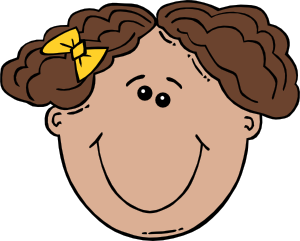 Camina en la naturaleza.
walks in nature
Persona B: Escucha y escribe
Ejemplo:
[Speaker Notes: In this speaking activity students, in turns, will say phrases using verbs in 3rd person singular and plural, depending on what they see in their prompt cards.

Students can just copy the grid into their books (with 3 rows below each header).

Clipart from http://www.clker.com/]
Student A
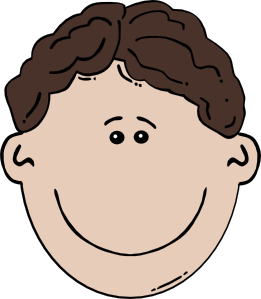 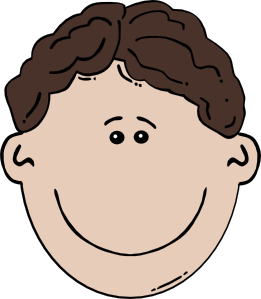 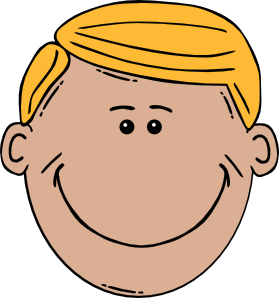 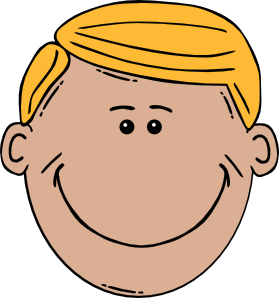 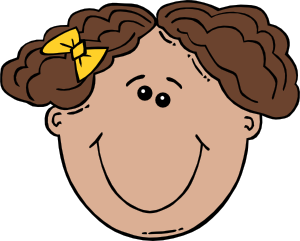 organise activities in nature
walk in the mountain
listens to birds
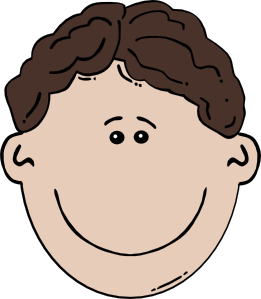 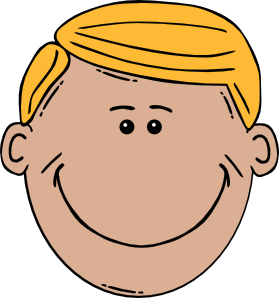 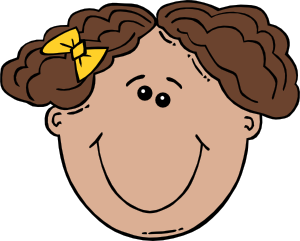 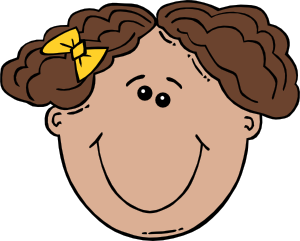 washes the dishes
spends time in the sea
ride a bike
[Speaker Notes: Student A prompt cards - Do not display during the activity]
Student B
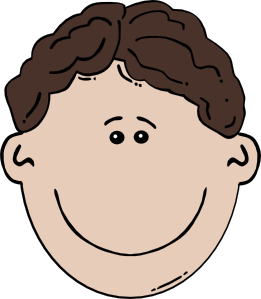 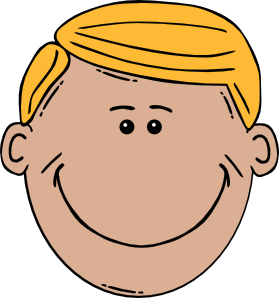 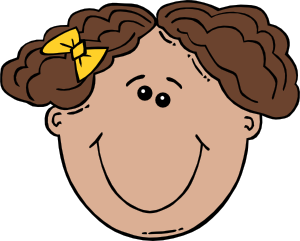 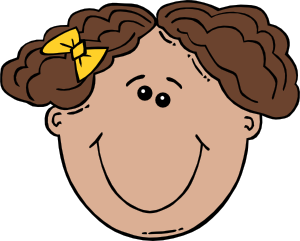 wash the clothes
rides a horse
enjoys food
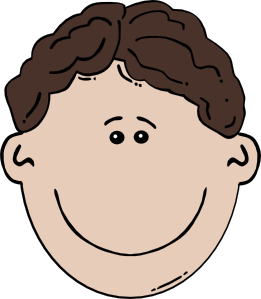 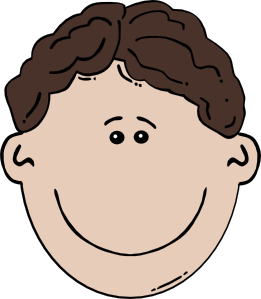 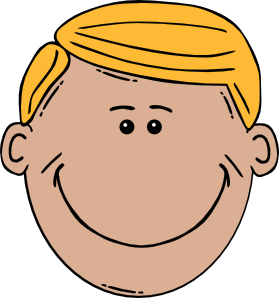 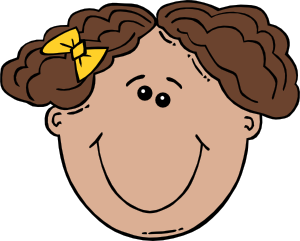 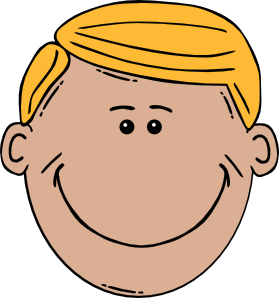 cleans the shoes
buy gifts
travel to places in nature
[Speaker Notes: Student B prompt cards - Do not display during the activity]
Respuestas
Persona A
listens to birds
organise activities in nature
spends time in the sea
walk in the mountain
washes the dishes
ride a bike
Respuestas Persona B
wash the clothes
rides a horse
enjoys food
buy gifts
travel to places in nature
cleans the shoes
[Speaker Notes: Answer gridsThese can be used to go through feedback with students.

Respuestas – Persona A

She
escucha los pájaros
pasa tiempo en el mar
lava los platos

They
organizan actividades en la naturaleza
caminan en la montaña
montan en bicicleta

Respuestas – Persona B

She
monta a caballo
disfruta la comida
limpia los zapatos

They
lavan la ropa
compran regalos
viajan a lugares en la naturaleza]
Grammar [2]
Present tense –ar verbs:
3rd person plural (-an)
Y7 Spanish
Term 3.1 - Week 1 - Lesson 50
Author names: Amanda Izquierdo / Nick Avery / 
Rachel Hawkes
Date updated: 16/05/20
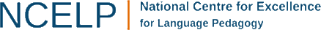 leer
Escribe cada frase en inglés.  ¿Es ‘s/he’ o ‘they’?
montan en bicicleta
viajan a la montaña
disfruta la playa
llegan en agosto
miran el mar
camina en la isla
pasa tiempo en Francia
organiza las vacaciones
enjoys the beach
ride a bike
travel to the mountain(s)
organises the holidays
arrive in August
walks on the island
look at the sea
spends time in France
[Speaker Notes: The 8 text fragments contain 4 x examples of the 3rd person singular and plural.
Students need to identify which ones correspond to the ‘s/he’ and ‘they’ sentence starters and then translate the sentences.]
escuchar / escribir
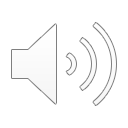 Buscas unas vacaciones en España. Lee este texto.
¿ ¿Está clara la información? Escucha y completa las frases.
¿Quieres viajar a España y estudiar español? ¡Es posible! Organizamos vacaciones en España. Ejemplo de una semana de vacaciones:
El lunes los chicos y chicas _______________ al aeropuerto. Por la tarde _______________ tiempo juntos en la playa y _______________ con compañeros españoles. El martes, el miércoles y el jueves por la mañana _______________ en la escuela. El profesor ______________ cosas en español y _________________ otras actividades. Por la tarde, las familias _________________ la comida. _______________ ayuda: sólo debes lavar los platos, aunque los chicos y chicas normalmente también __________________ la basura y _______________ el suelo.
El viernes y el sábado _______________ en bicicleta, _________________ y _________________ flamenco… El domingo el profesor _________________ con los chicos y chicas a la estación para decir adiós. ¡Unas vacaciones fantásticas!
[2] they spend
[1] arrive
[3] they speak
[4] they study
[5] asks
[6] he organises
[7] prepare
[8] They need
[9] take out
[10] clean
[12] they dance
[13] they sing
[11] they ride
[14] travels
[Speaker Notes: This text aims to practise conjugation for –ar verbs in 3rd person, singular and plural.
The text includes revisited vocabulary from Term 2.2 week 3.]
escuchar / escribir
Buscas unas vacaciones en España. Lee este texto.
¿Está clara la información? Escucha y completa las frases.
¿Quieres viajar a España y estudiar español? ¡Es posible! Organizamos vacaciones en España. Ejemplo de una semana de vacaciones:
El lunes los chicos y chicas _______________ al aeropuerto. Por la tarde _______________ tiempo juntos en la playa y _______________ con compañeros españoles. El martes, el miércoles y el jueves por la mañana _______________ en la escuela. El profesor ______________ cosas en español y _________________ otras actividades. Por la tarde, las familias _________________ la comida. _______________ ayuda: sólo debes lavar los platos, aunque los chicos y chicas normalmente también ____________ la basura y  _______________ el suelo. 
El viernes y el sábado _______________ en bicicleta, _________________ y _________________ flamenco… El domingo el profesor _________________ con los chicos y chicas a la estación para decir adiós. ¡Unas vacaciones fantásticas!
[1] llegan
[2] pasan
¿Qué es el flamenco?




Es una música típica del sur de España.
[3] hablan
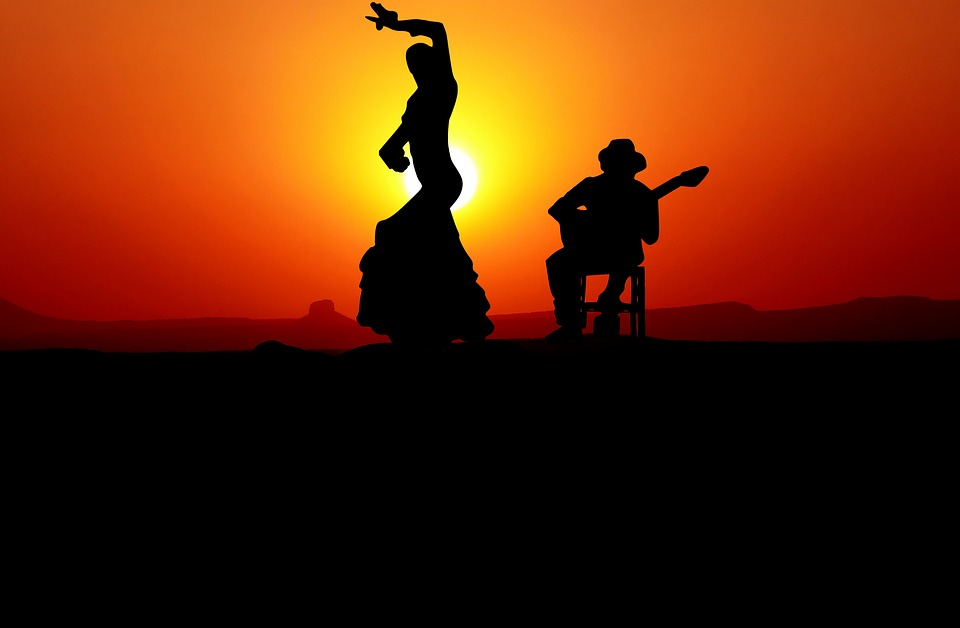 [4] estudian
[5] pregunta
[6] organiza
[7] preparan
[8] Necesitan
[9] sacan
[10] limpian
[12] bailan
[13] cantan
[11] montan
[14] viaja
[Speaker Notes: Key answers
This text aims to practise conjugation for –ar verbs in 3rd person, singular and plural.

The text includes revisited vocabulary from Term 2.2 week 3.

With a further click students can read a short definition of what flamenco is in Spanish.



Picture of flamenco dancer by rauschenberger in pixabay.com]
leer
¿Está clara la información?
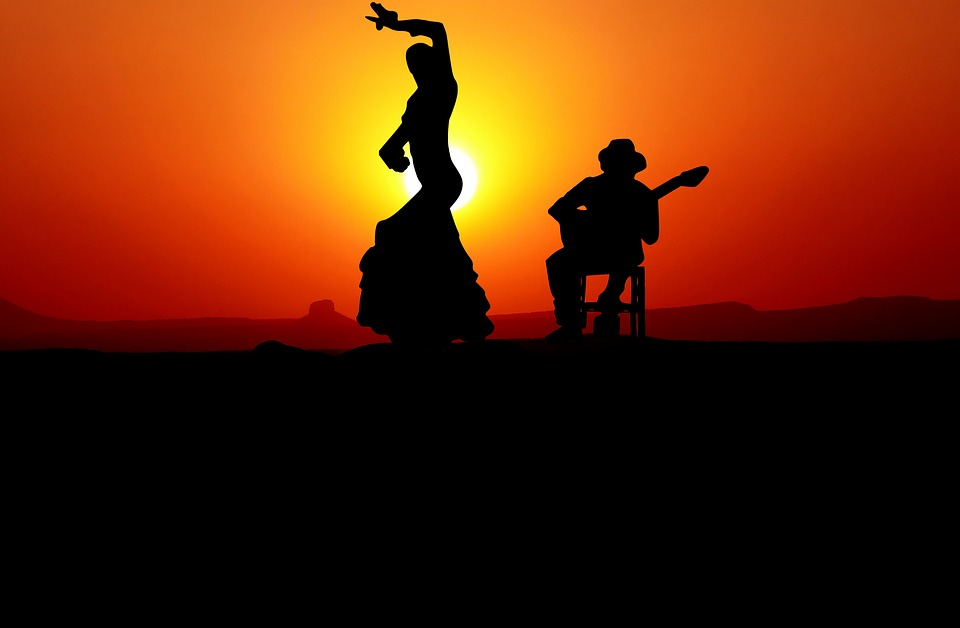 ¿Verdadero o falso?
[Speaker Notes: Additional activity

In this activity students read a set of true/false statements in Spanish, based their understanding of key present tense verbs and the text.

Picture of flamenco dancer by rauschenberger in pixabay.com]
leer
Have you understood the information in the brochure?
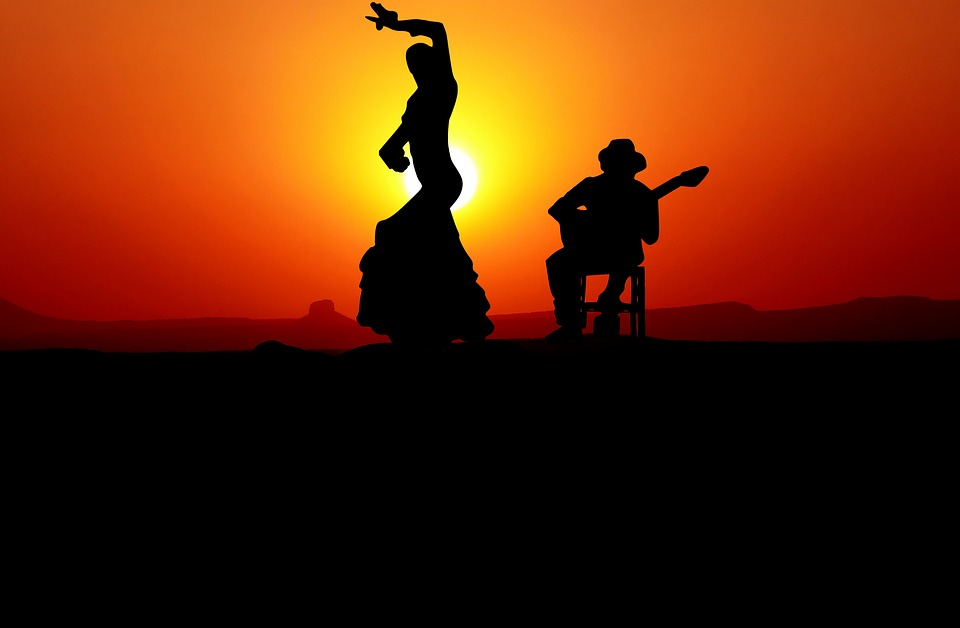 ¿Verdadero o falso?
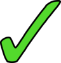 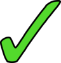 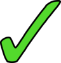 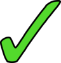 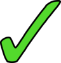 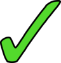 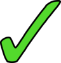 [Speaker Notes: ANSWERS

Picture of flamenco dancer by rauschenberger in pixabay.com]
escribir
Las vacaciones en España parecen interesantes, pero necesitas otra información. Escribes un email con preguntas.
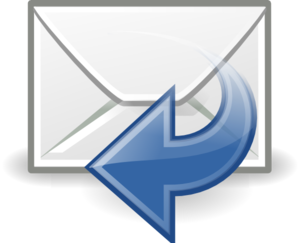 Escribe el email en español:
Hello:

I want to travel to Spain in August. I must study Spanish because my family wants to live there.  

I have some questions. How many classmates study Spanish in each class? What food do families buy?

My sister speaks Spanish also and she asks where the school is. Is it near the sea or near the mountains?

Bye!
vivir = to live
[Speaker Notes: This text aims to practise writing an email in a realistic situation, using –ar verb in 3rd person, both singular and plural. All the vocabulary used has been previously taught.  The verb ‘vivir’ has been glossed as it has not been part of a learnt vocabulary set, but is a cluster word.

Note: teachers may want to differentiate this task for their classes, by:1] working on the translation ‘whole class’ by taking the presentation out of presentation mode and eliciting suggestions from students, prompting their thinking and guiding where necessary, typing up the translation on the slide in ‘real time’ as the task proceeds.2] eliciting some/all of the vocabulary first and writing it up3] pairing students (more/less able) to work together on the task4] adapting the task to be a jigsaw translation (i.e. providing some of the English with gaps and a 2nd parallel version of the text with the gapped words in Spanish and the English from version 1 as gaps).  Students have to complete both versions, working between the two to work out what is missing/needed.5] providing a scaffolded version of the Spanish (e.g. with the first letter of each word given) plus the English text in full.

Clipart from http://www.clker.com/]
Ahora, lee tu email en español. Tu pareja escucha.
leer / escuchar
En parejas
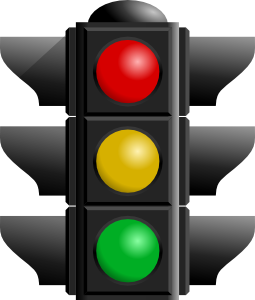 R _ _ _
Student A: Lee. Read out your email in Spanish to your partner, sentence by sentence.
A_ _ _ _ _ _ _
V _ _ _ _
Persona B: Escucha. Translate each sentence orally into English.
At the end:
Persona A rates the translation of persona B.
Persona B rates the pronunciation of Persona A.
[Speaker Notes: As a final interactive activity, students can be asked to do a read aloud of their finished emails in pairs – with one student translating into English, sentence by sentence orally (like an interpreting task).At the end the partner who read aloud in Spanish rates his/her partner (verde, amarillo, rojo) like a traffic light for his/her English translation’s accuracy, and the English translating partner does the same traffic light rating of his/her partner’s accuracy of pronunciation. Teachers can elicit the name of the colours before doing this activity, as they were revisited for this week, too.Then students swap roles.
Clipart from http://www.clker.com/]
escribir
Las vacaciones en España parecen interesantes, pero necesitas otra información. Escribes un email con preguntas.
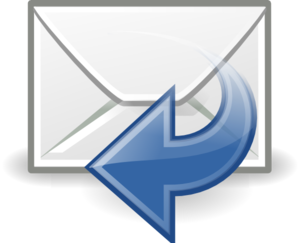 Escribe el email en español:
Hola:

Quiero viajar a España en agosto. Debo estudiar español porque mi familia quiere vivir allí. 

Tengo unas preguntas. ¿Cuántos compañeros estudian español en cada clase? ¿qué comida compran las familias?

Mi hermana habla español también y pregunta dónde está la escuela. ¿Está cerca del mar o cerca de las montañas? 

¡Adiós!
vivir = to live
[Speaker Notes: ANSWERS

Clipart from http://www.clker.com/]